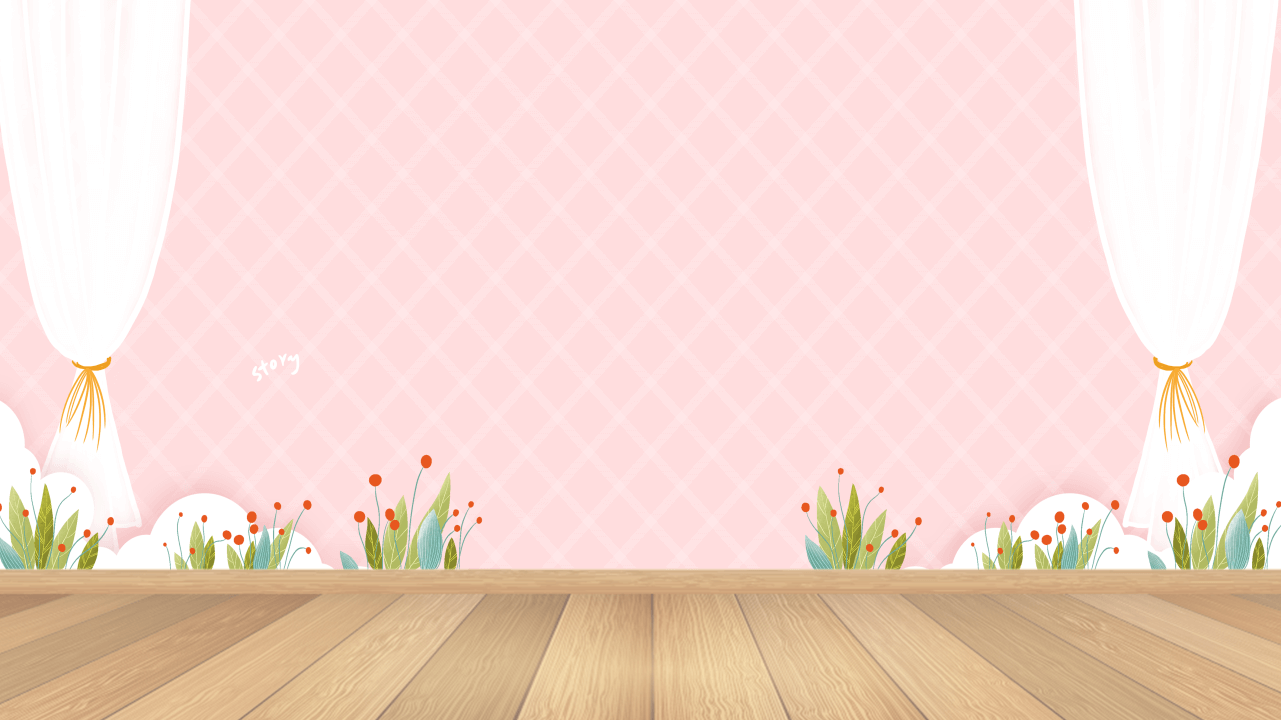 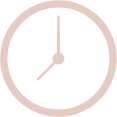 Home 
Education
家
庭
教
育
书香家庭
书香家庭
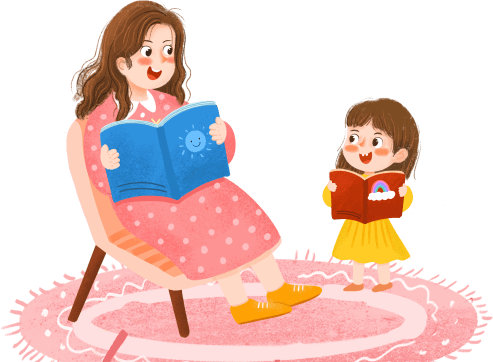 -与阅读为伴 和智慧同行-
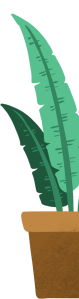 教师：PPT818
时间：20XX
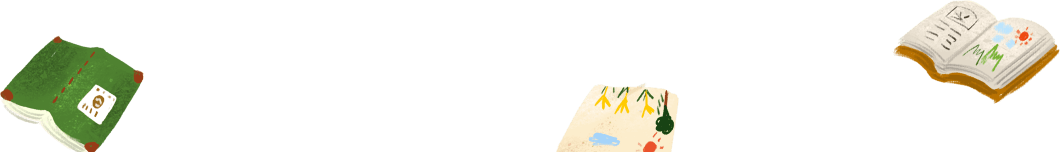 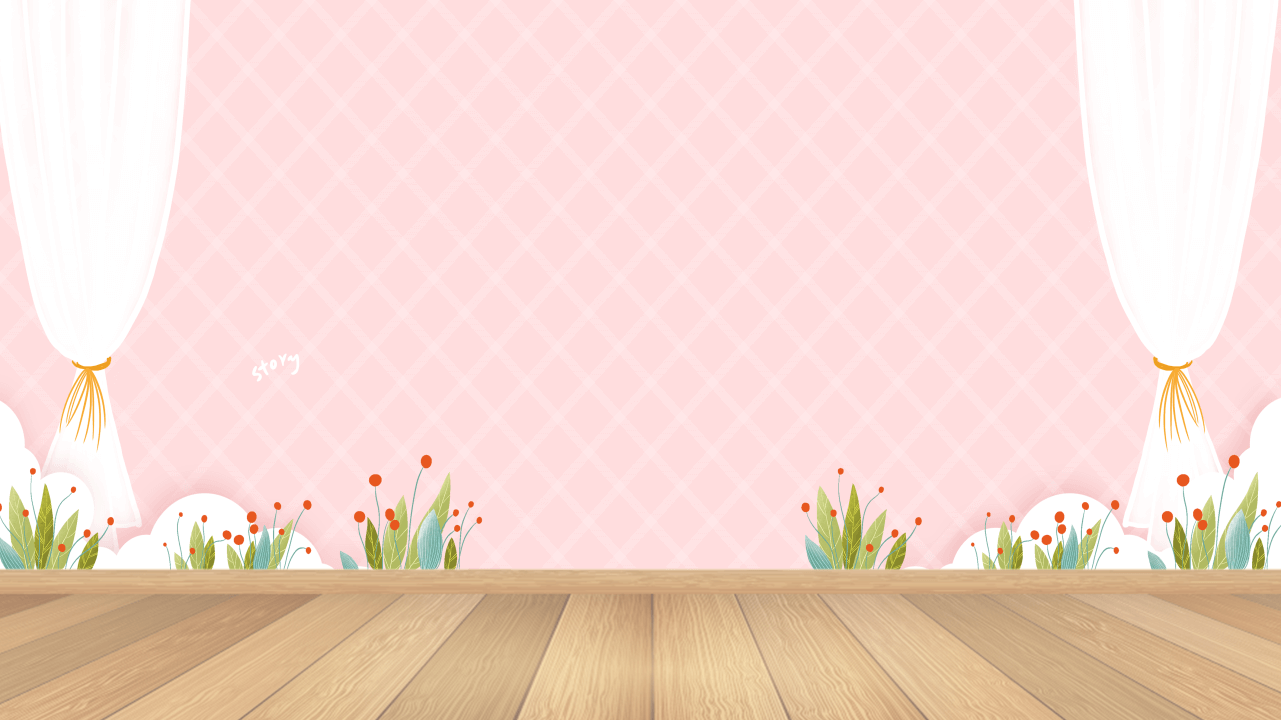 目录
亲子共读营造书香家庭
01
如何进行亲子阅读
content
02
书香家庭共享汇报
03
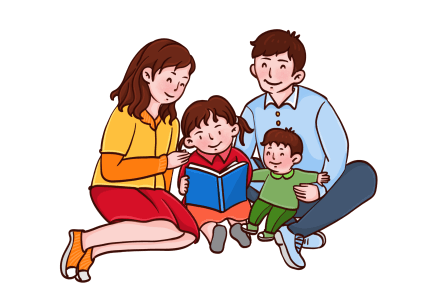 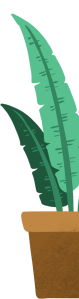 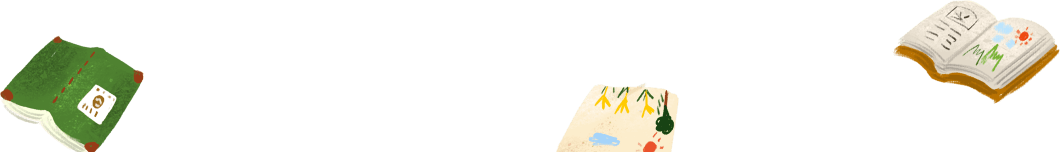 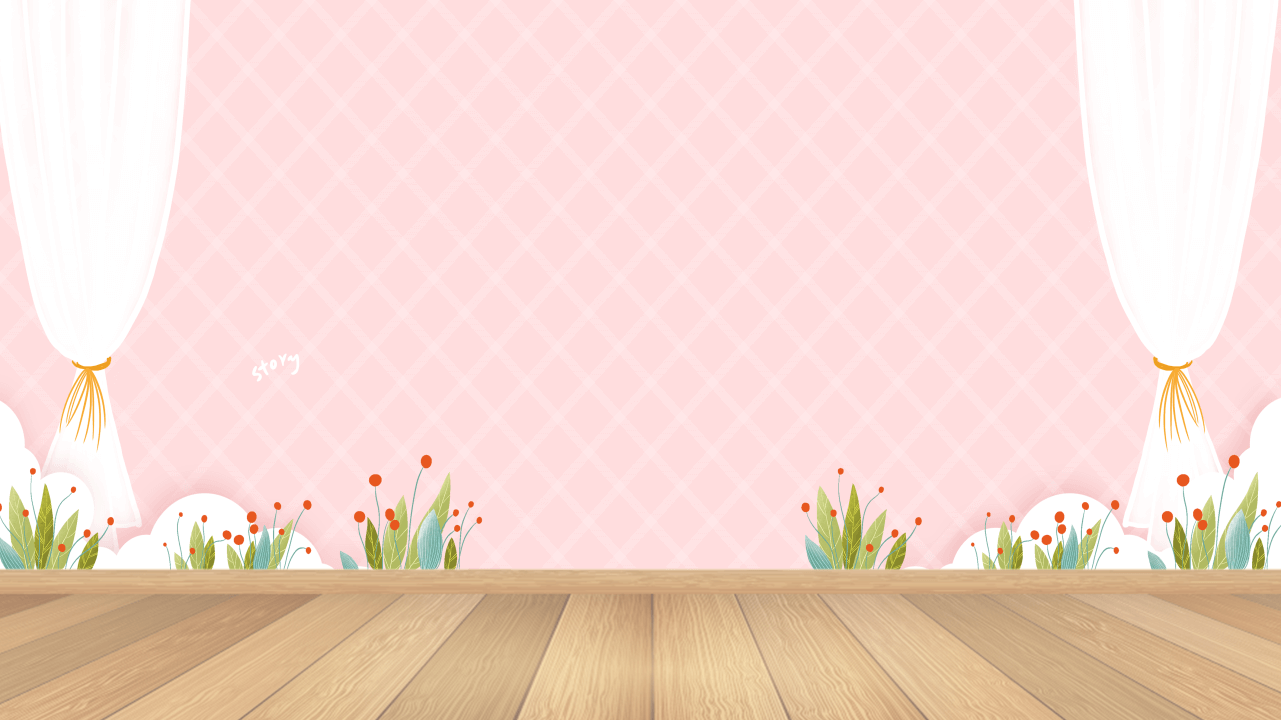 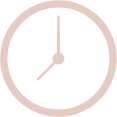 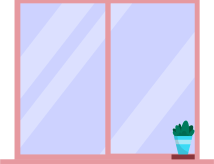 第一部分
亲子共读营造书香家庭
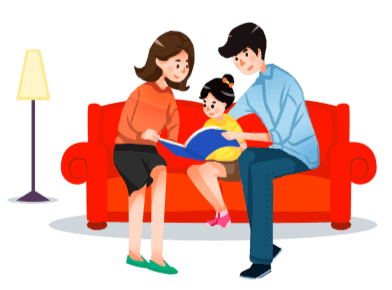 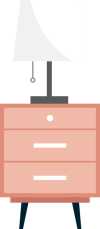 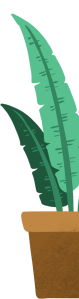 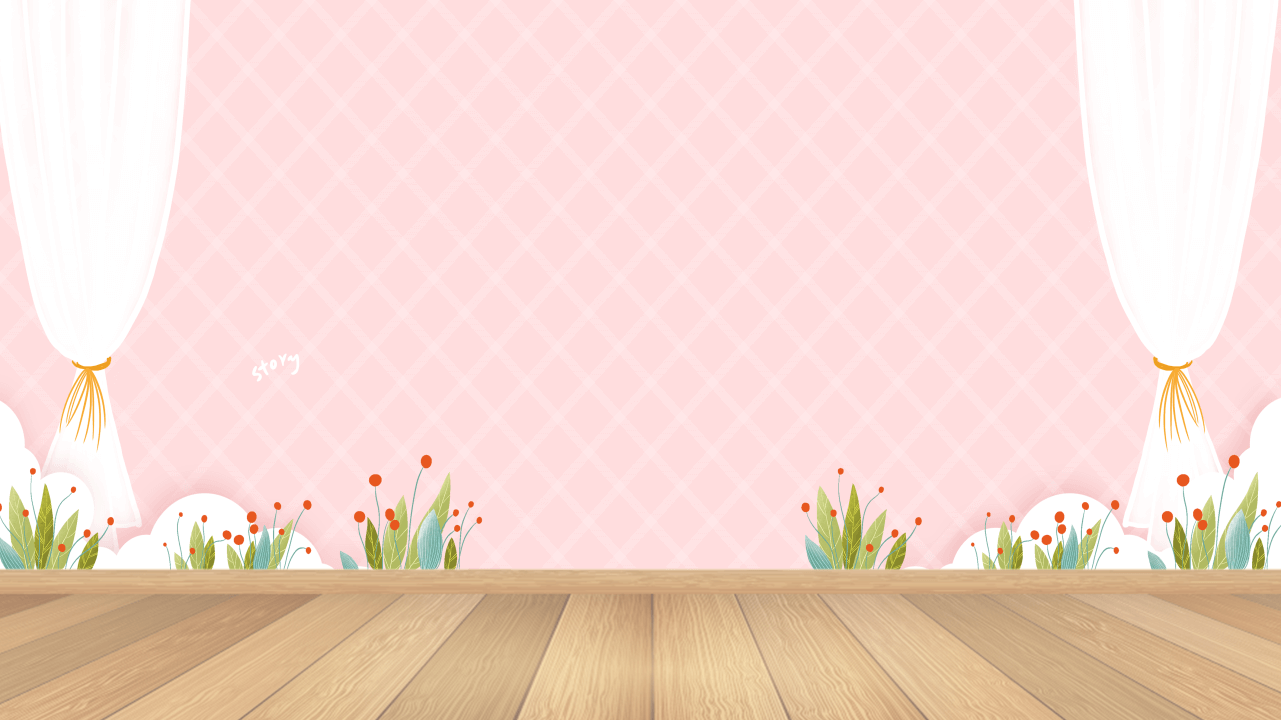 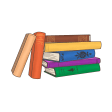 亲子共读营造书香家庭
https://www.PPT818.com/
世界各国的阅读措施
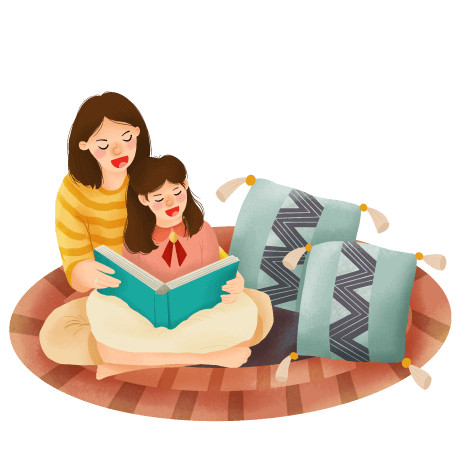 美 国:提出"美国阅读挑战”运动。 "阅读优先"，推广全民阅读。
英 国:1998年投入3700万英镑举行全国阅读年活动 ,并发起“图书起跑线”运动,培养儿童早期阅读习惯。
西班牙:发布总统令,政府每人赠送一本《堂吉诃德》。
日 本:设立日本国民阅读年, 4月23日为其儿童阅读日。
法 国:提出“阅读去掉土气”阅读使人 罗曼蒂克。
台 湾:政府推行“儿童阅读计划”,民间组织更加活跃。
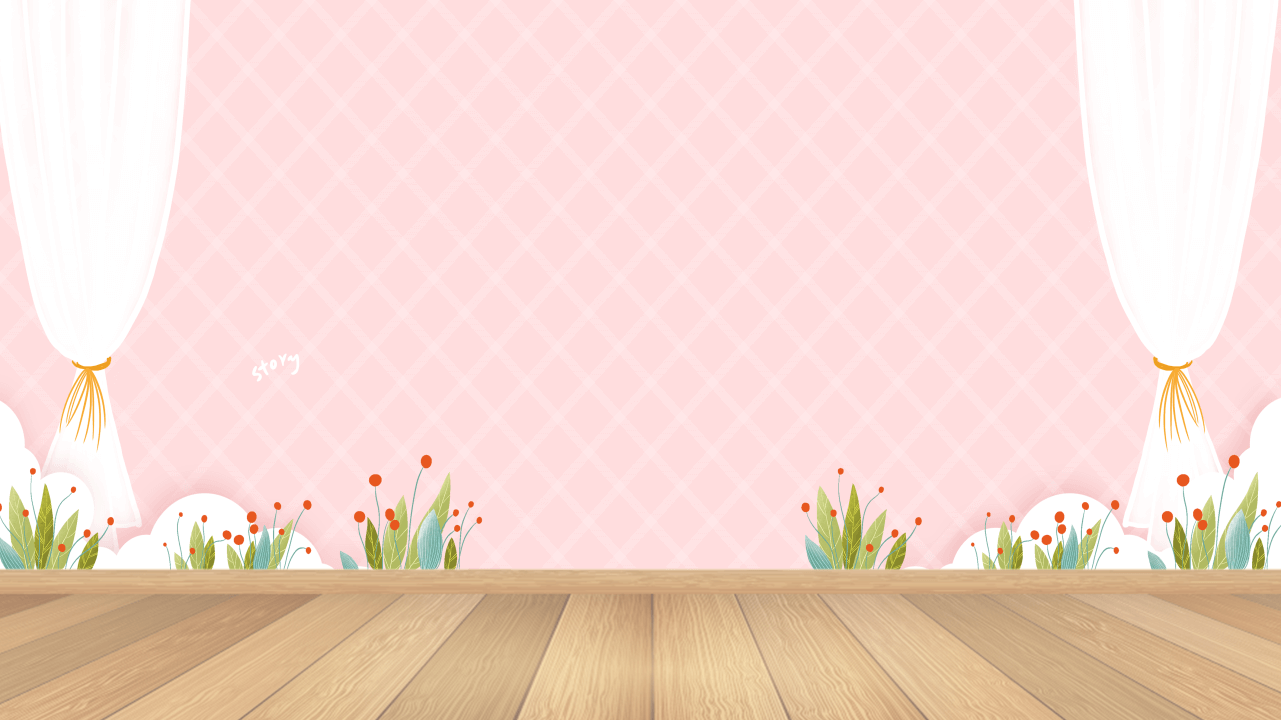 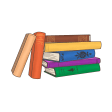 亲子共读营造书香家庭
我们为什么要读书
李嘉诚先生是这样回答的: “读书虽然不能给我们带来更多的财富，但它可以给我们带来更多机会.做一件事情之前，知道其必要性和重要性,这样才会有的放矢。读书之前，必须先搞明白一个问题:为什么要读书?这个答案不言而喻，古今中外的文学大家争先恐后告诉我:莎士比亚说，“书是全世界的营养品”;高尔基说,“书是人类进步的阶梯”，西汉刘向说，“书犹药也，善读之可以医愚”;唐代李白说，“读书破万卷，下笔如有神’;臧克家说，“读过一本好书，像交了一一个益友。”

的确，读一本好书 ,就像是与一位挚友侃侃而谈，孔子的要言妙道、曹雪芹的文采风流、屈原的干古绝唱、徐志摩的脍炙人口，妙语连珠,张爱玲的行云流水、鲁迅的入木三分，都会让我们感动不已,心驰神...在跳动的文字里，我们会感受到那些文学大家的激情和酒脱;我们会体味到那些哲学家、思想家的睿智和超然;我们还能领略到历史的云烟,人间的冷暖,世事的变迁,超越时空,与古人娓娓对话，与伟人促膝长谈,让书香,尽情滋养心.....
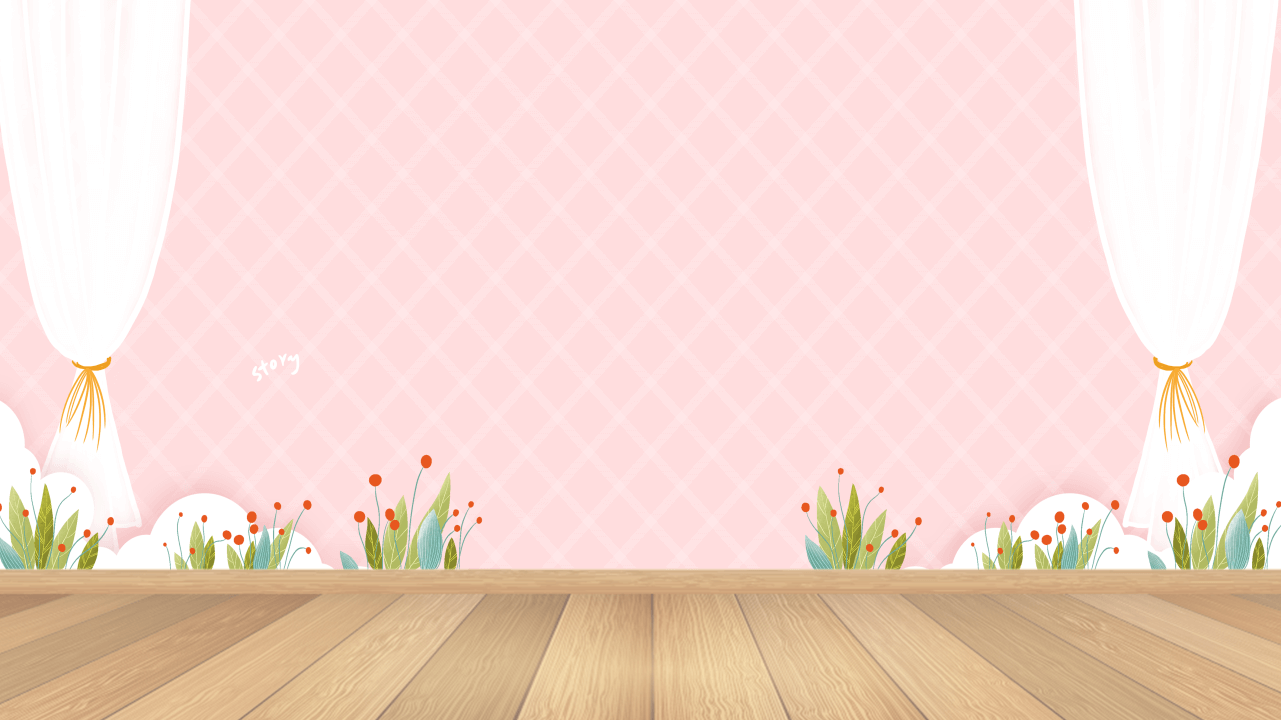 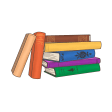 亲子共读营造书香家庭
读书使人谦虚,思考使人睿智。多学多想，往往有意外的收获。读书能使人变得睿智与坦荡,无欲则刚,心底无私天地宽。读书使人不轻信。

人们常说讨论使人机智,笔记使人准确，那么读书是一种休闲的娱乐，慢慢地读书是-种享受,使人充实,使人进步，使人聪明。
读史使人明智,读诗使人聪颖,数学使人缜密,自然科学使人深刻，伦理道德使人庄重,逻辑修辞使人善辩。“不学不成，不问不知” 这是汉朝人王充的话。不去读书就没有真正的教养,同时也不可能有什么鉴别力。
我们为什么要读书
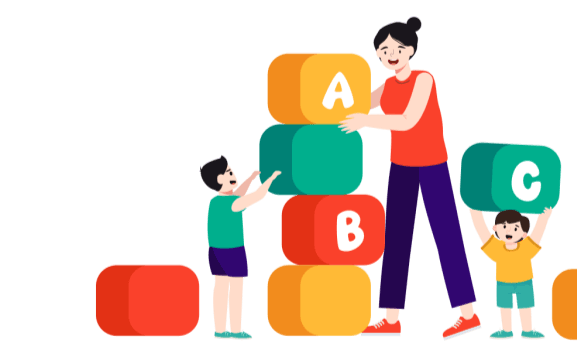 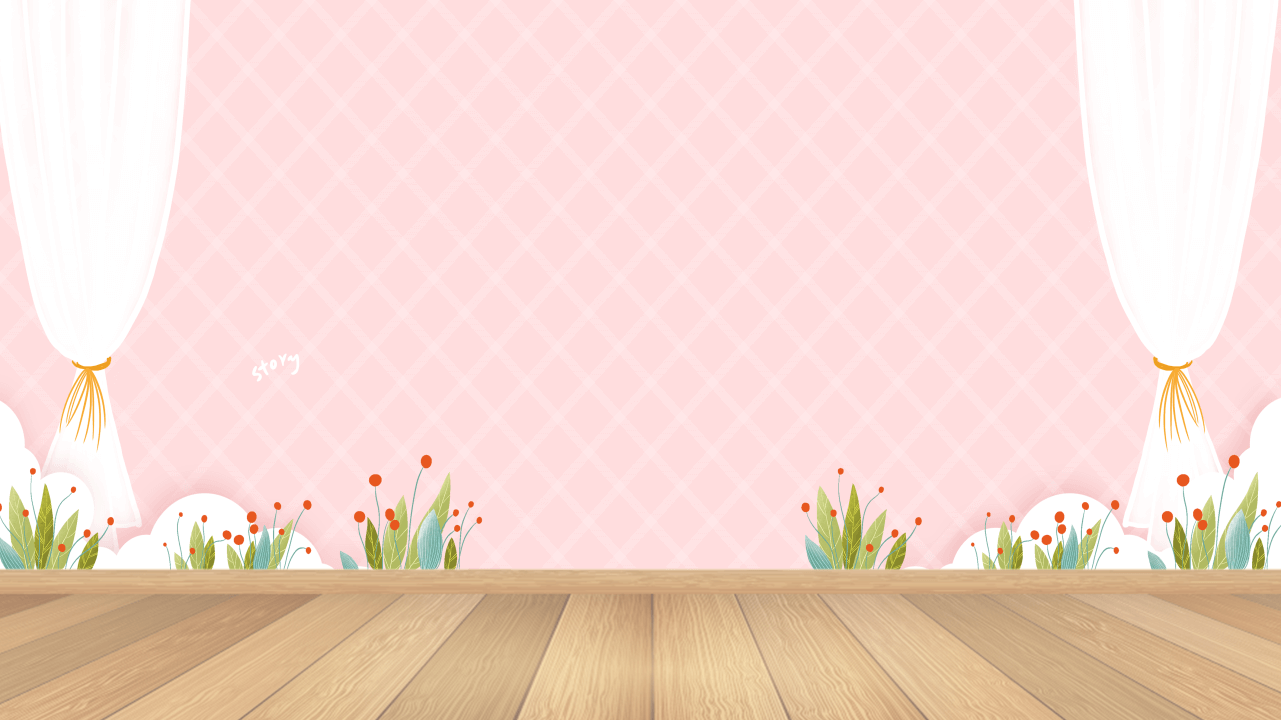 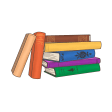 亲子共读营造书香家庭
早期阅读奠定人生发展的基础
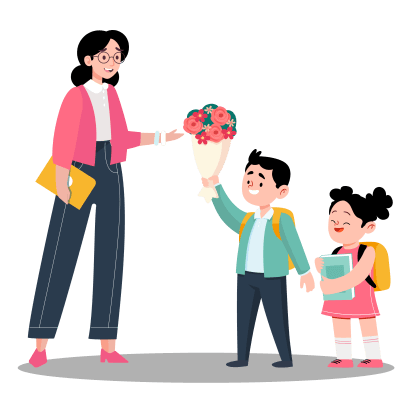 大声朗读学会倾听,学会集中注意力;
阅读优秀的图画书了解世界万物、人类发展的丰富知识、了解人性，更获得情感的体验和艺术的熏陶。
阅读交流和讨论学会思考和创新
独立阅读获得学习的基础能力,养成良好的学习习惯
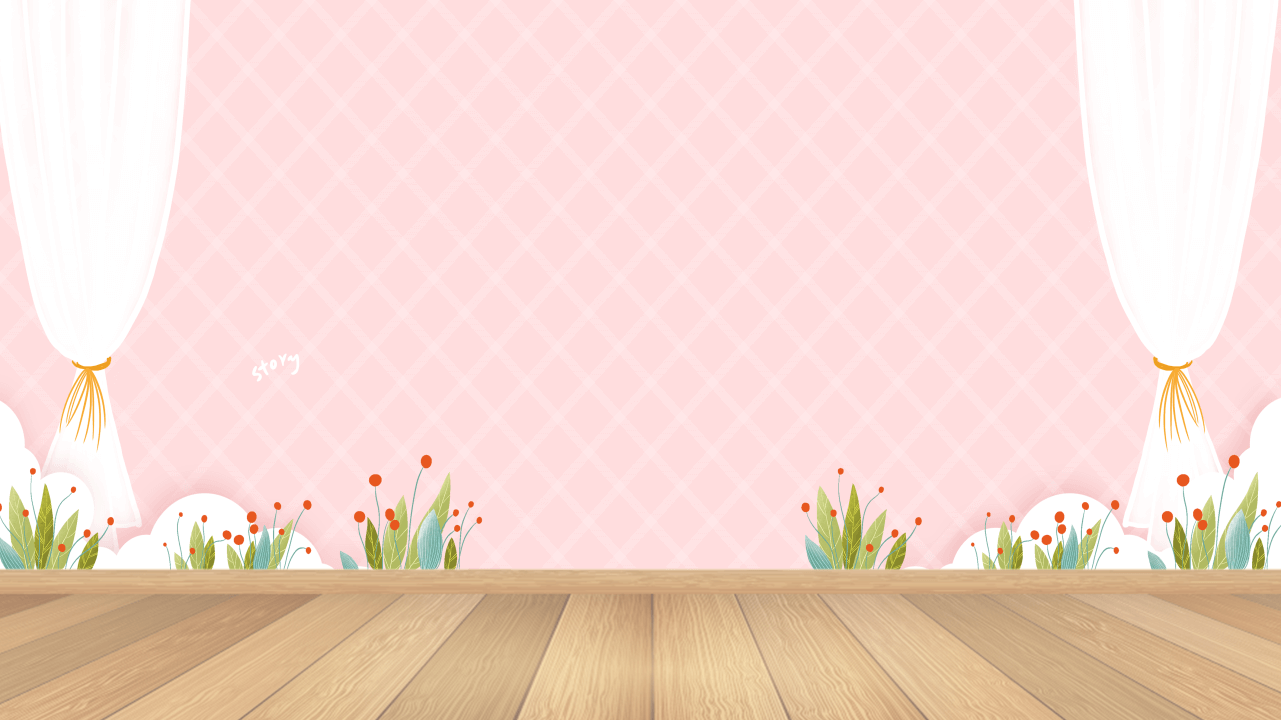 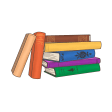 亲子共读营造书香家庭
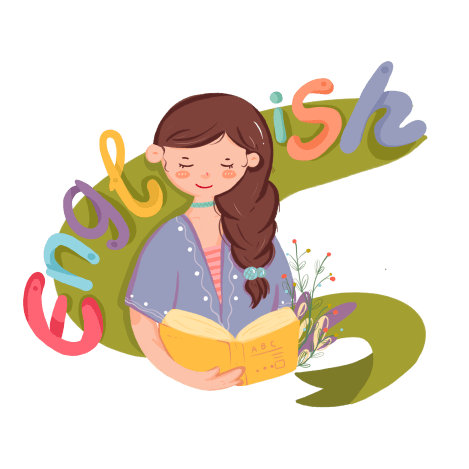 我们如何读书？
精 读:重在培养阅读理解能力，要对内容到语言到写法比较全面的掌握。在其中学习阅读方法,培养阅读能力。
略 读:是粗略的,不深究的阅读。意思是通过比较快的阅读,知道大体的意思。
浏 览:大略的看 。除了平时的消遣性阅读,浏览还有一个重要目的,根据需要搜集信息。只需要选取需要读的部分就可以。
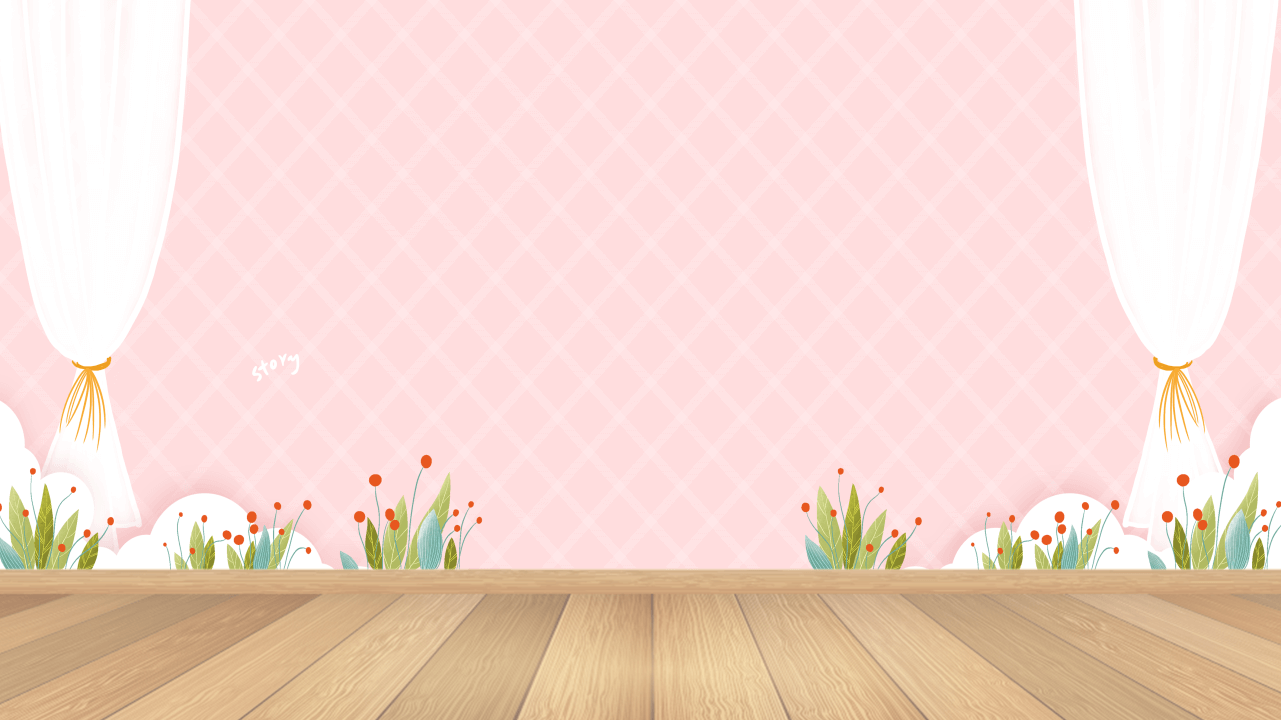 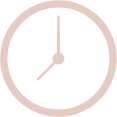 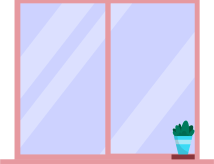 第二部分
如何进行亲子阅读
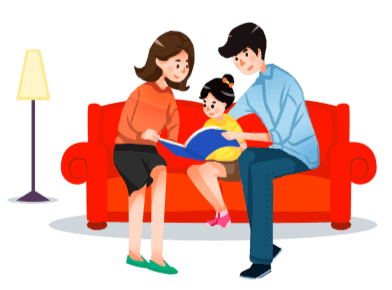 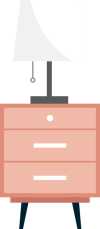 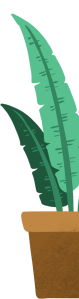 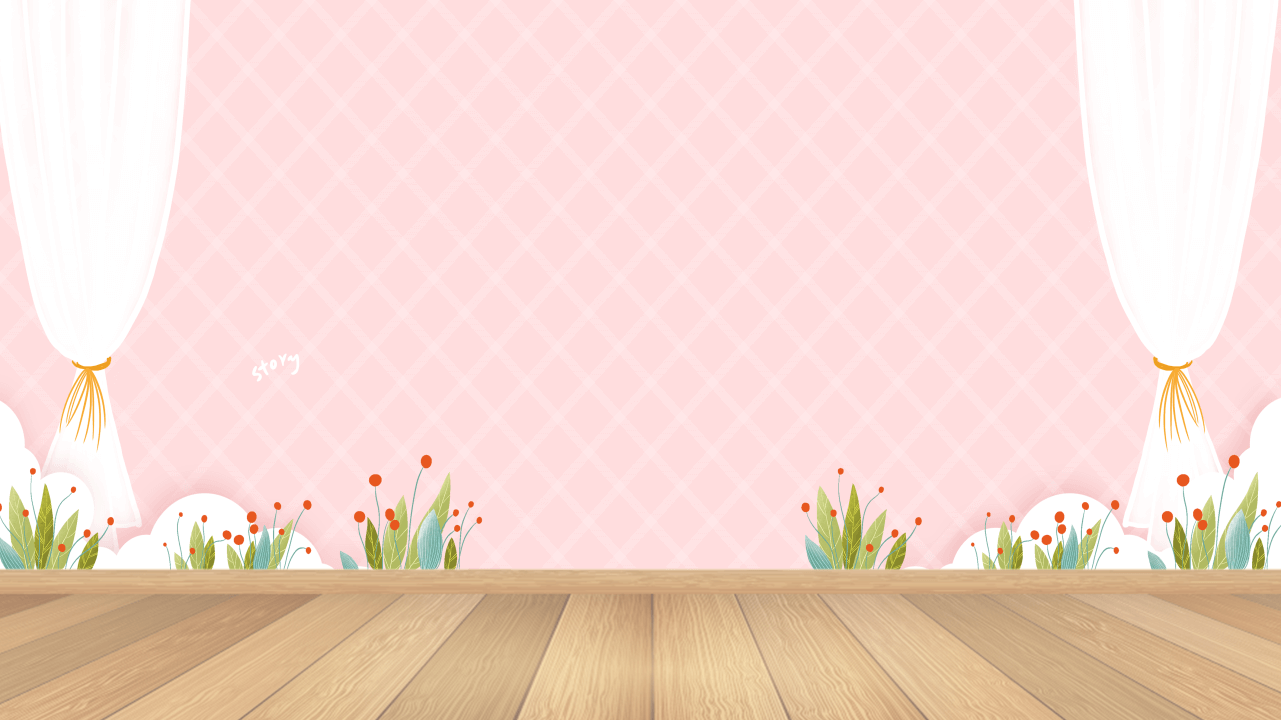 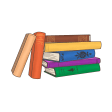 如何进行亲子阅读
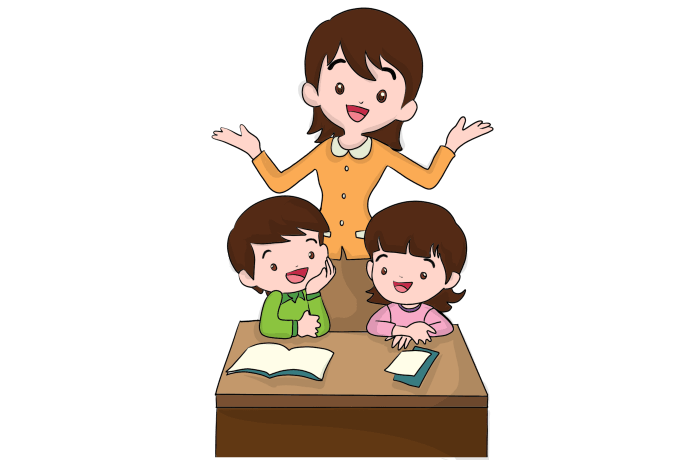 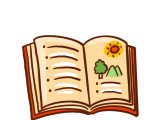 营造家庭阅读氛围
少看电视，多读书; 
安静、舒适的环境
时间、地点相对固定
大人读书孩子读书
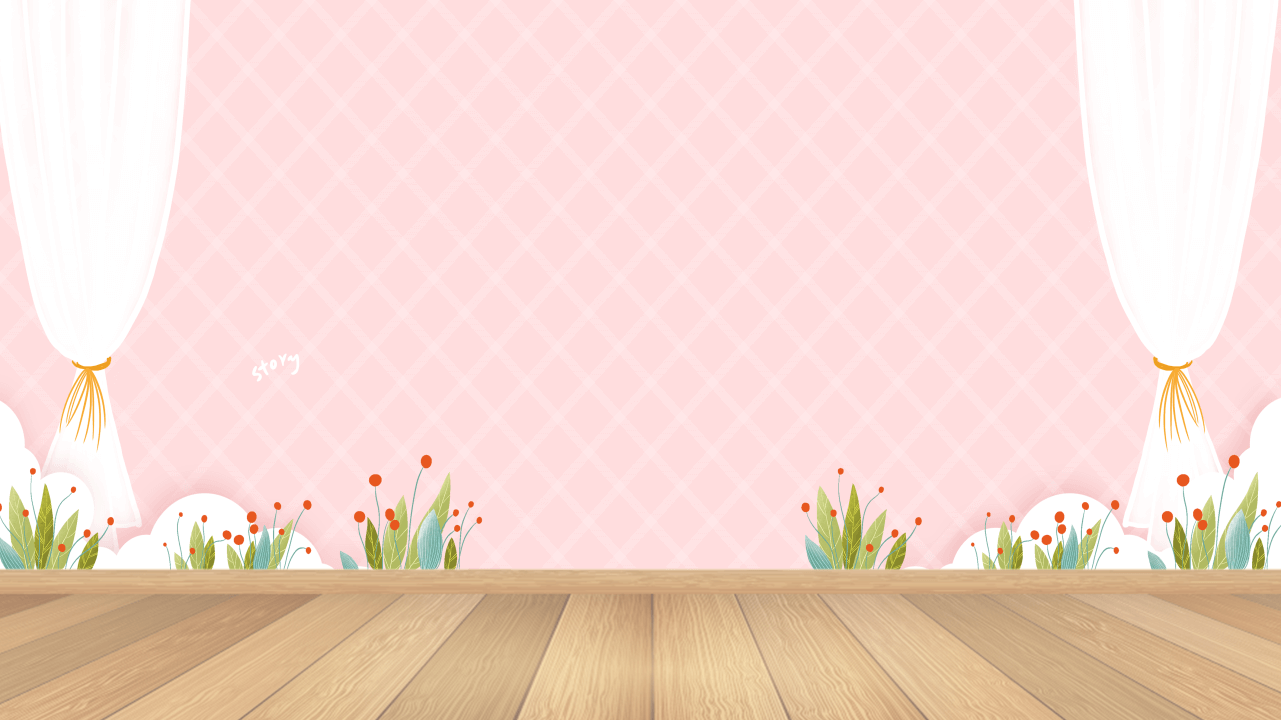 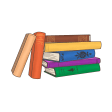 如何进行亲子阅读
为孩子提供丰富的童书
《千字文》
《千家诗》 
《中华经典诗文读本 (三、四)》(青岛版)
《水浒传》 (少儿版)
《大林和小林》
《寄小读者》 
《严文井童话》 
《高士其科普童话》
《叶圣陶童话》
《中华上下5000年》
《新编十万个为什么》
《希腊神话和传说》
《小飞人卡尔松》 
《吹牛太王历险记》
《小思想家在行动》
《木偶奇遇记》 
《小鹿班比》
《一 干零- -夜全集》 
《卓娅和舒拉的故事》
《皮皮鲁传》
《小兵张嘎》
《雷锋的故事》 
《中外名人故事》 
《成语故事300篇》
《发明发现故事300篇》 
《益智故事300篇》
《东周列国故事新编》 
《神话故事》
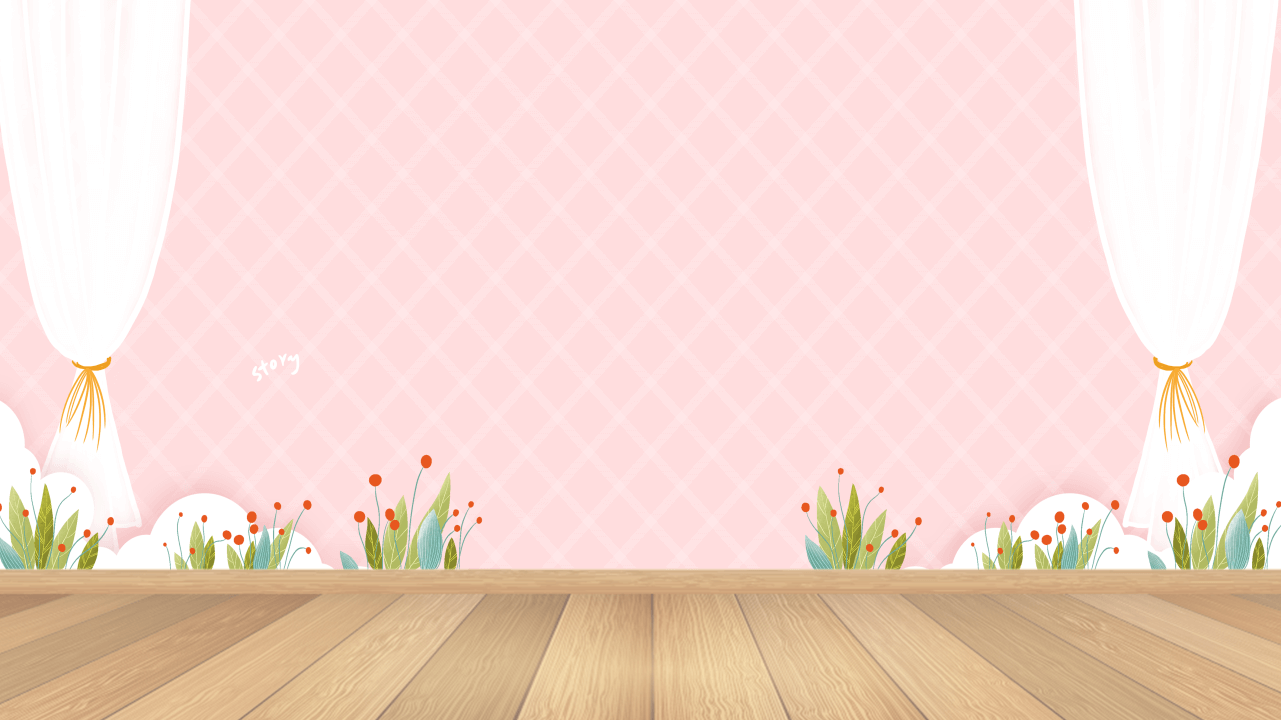 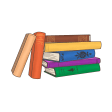 如何进行亲子阅读
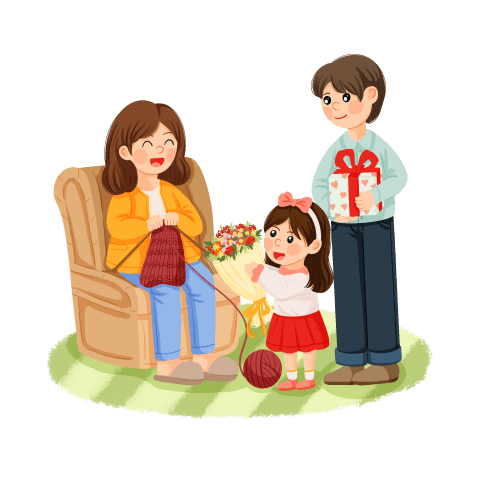 亲自阅读的方式
孩子读给家长听;
家长读给孩子听: (专心,不敷衍感情要投入。)
家长读-部分，孩子读-部分，家长和孩子合作阅读。
和孩子共同讨论读过的书。
及时表扬孩子在读书过程中好的习惯。( 做批注)
[Speaker Notes: https://www.ypppt.com/]
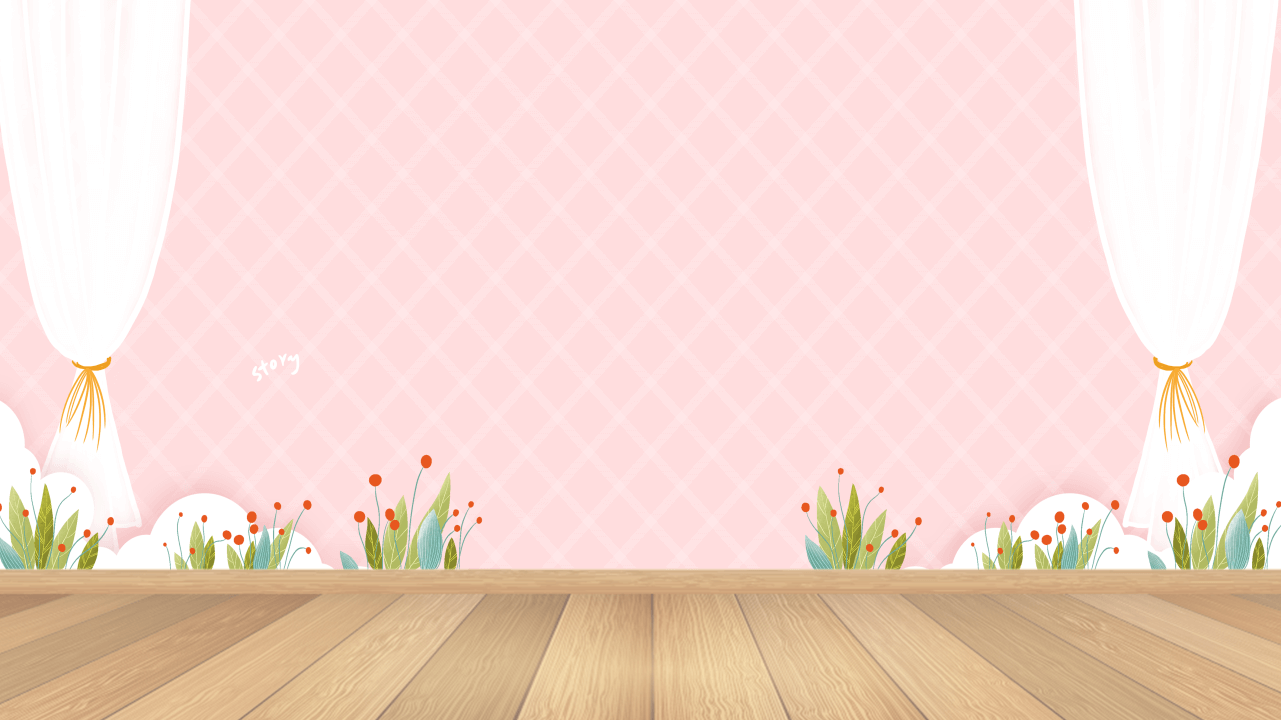 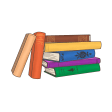 如何进行亲子阅读
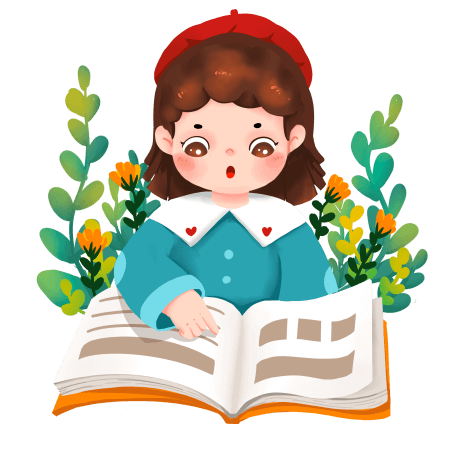 积极配合学校开展的读书活动
孩子的班主任很注意培养孩子们在阅读方面的兴趣。开展了各种各样的活动，如读书之星评比、讲故事比赛，还坚持让孩子们每天阅读课外书半小时。中午提前到校，给孩子们读书讲故事，激发孩子们的阅读兴趣。在老师有针对的指导下，孩子体验到了成功的喜悦，阅读兴趣越来越浓。
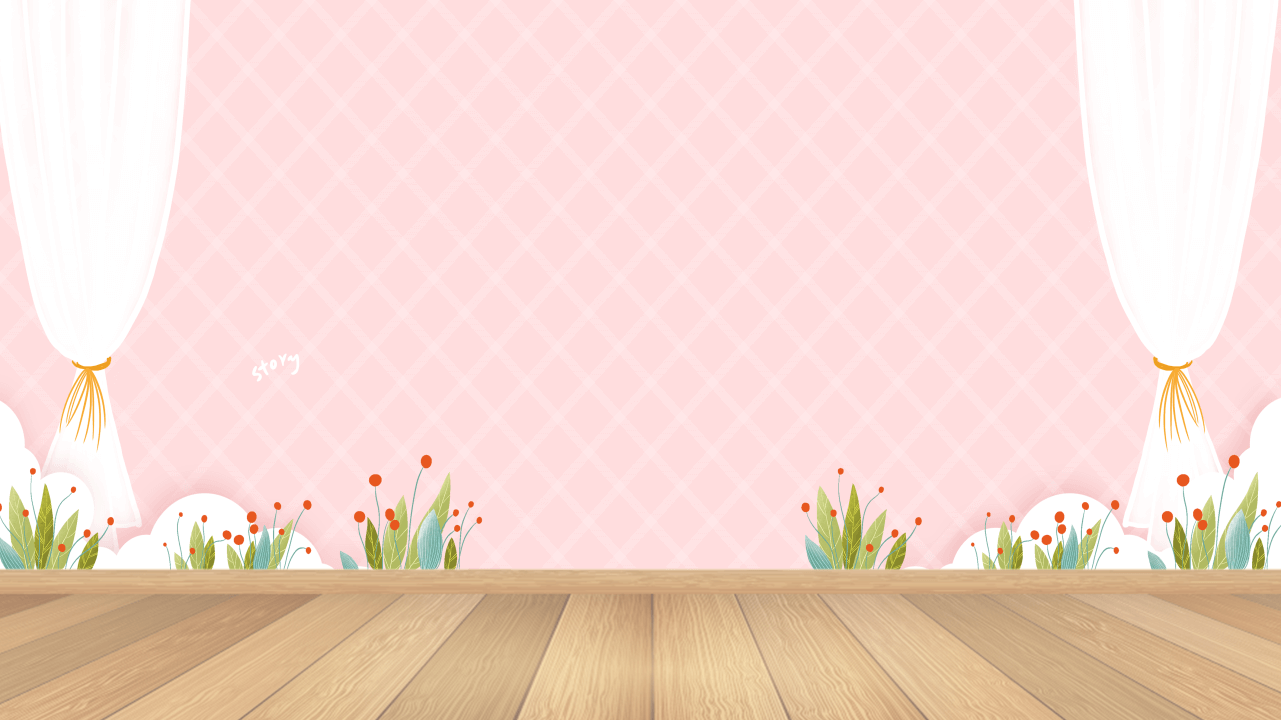 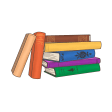 如何进行亲子阅读
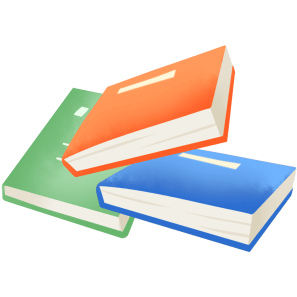 利用一切可用资源来阅读
积极地陪孩子去书店逛逛，看看，购买孩子感兴趣的书。 
在市图书馆办了借书证，借阅孩子感兴趣的书籍。
现代媒体也给孩子带来更多的新奇知识。
念书给孩子听,正是亲子间最好的交流方式,是父母和孩子说话的最佳方式之一。念书给孩子们听,就好像和孩子们手牵手到故事国去旅行,共同分享一段充满温暖语言的快乐时光。即使经过几十年,我们仍然会记得这种温暖的感觉,将这些宝贵的经验和美好的回忆珍藏在内心深处。
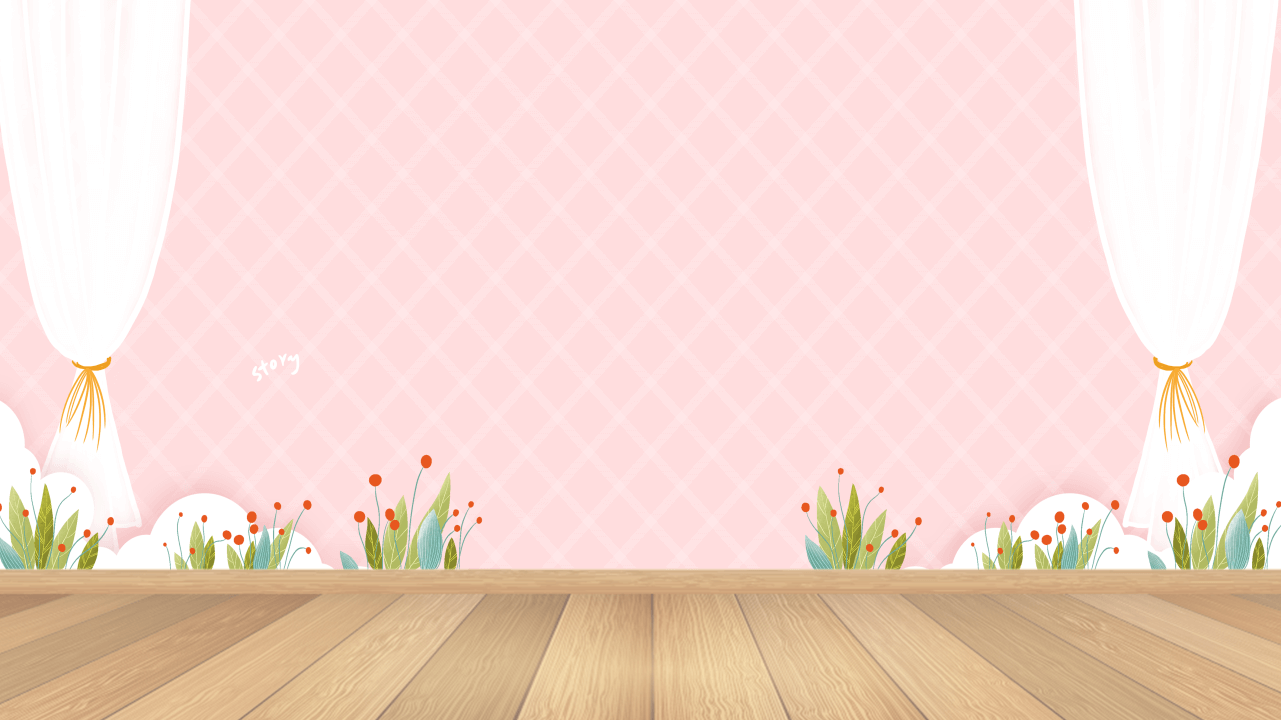 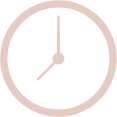 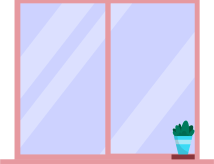 第三部分
书香家庭共享汇报
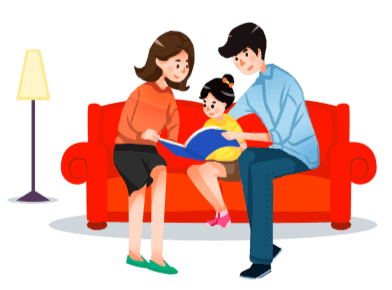 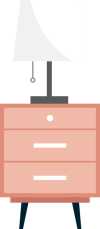 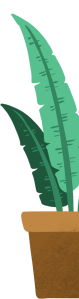 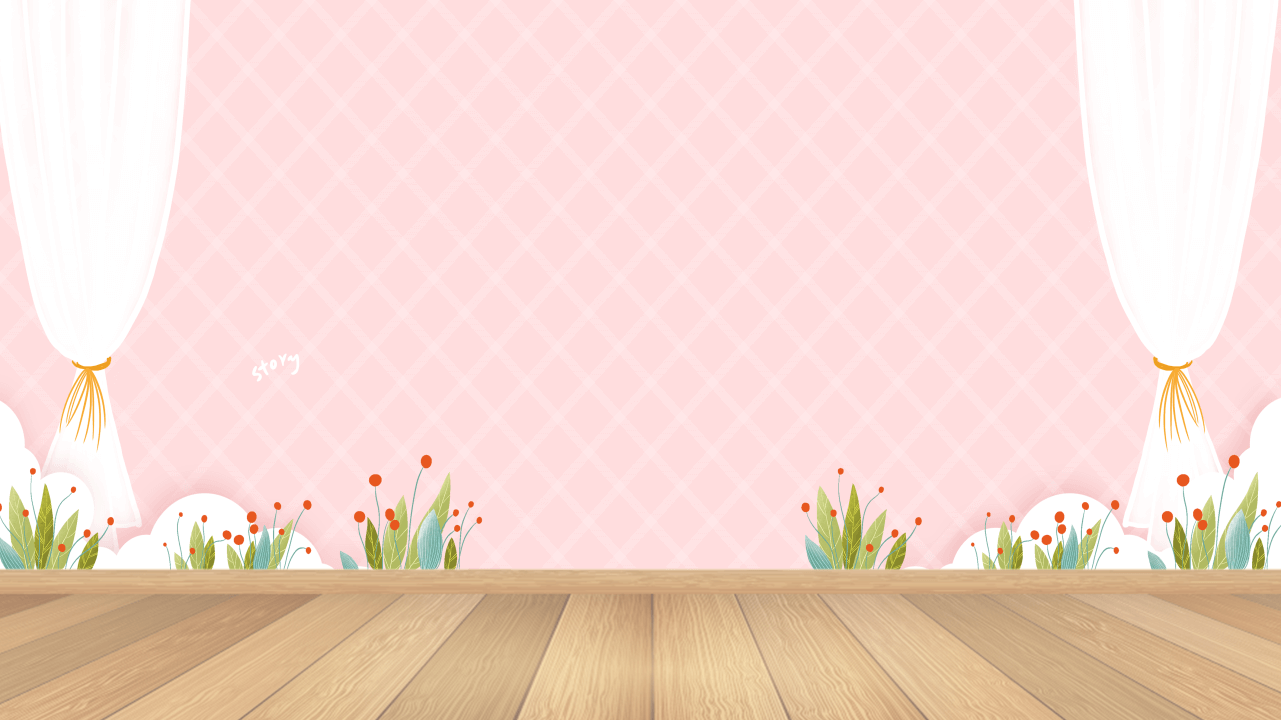 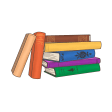 书香家庭共享汇报
和我一起读书去！
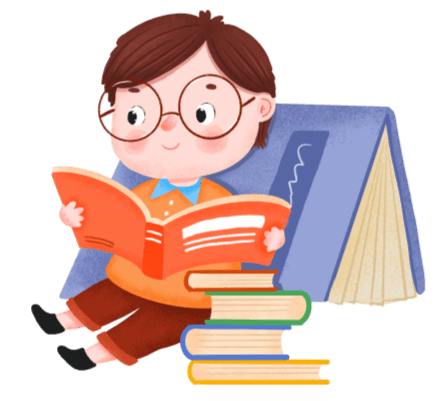 我的小书屋
我的小书屋里放了很多的书，有十万个为什么，有故事书，有我爸爸看的大人书，还有我妈妈看的家庭书。这里面有电脑，有台灯，还有一颗翠绿的碧螺正在茁壮的成长。这里的环境安静整齐，还生机勃勃，我喜欢在这里读书，我喜欢我的小书屋！
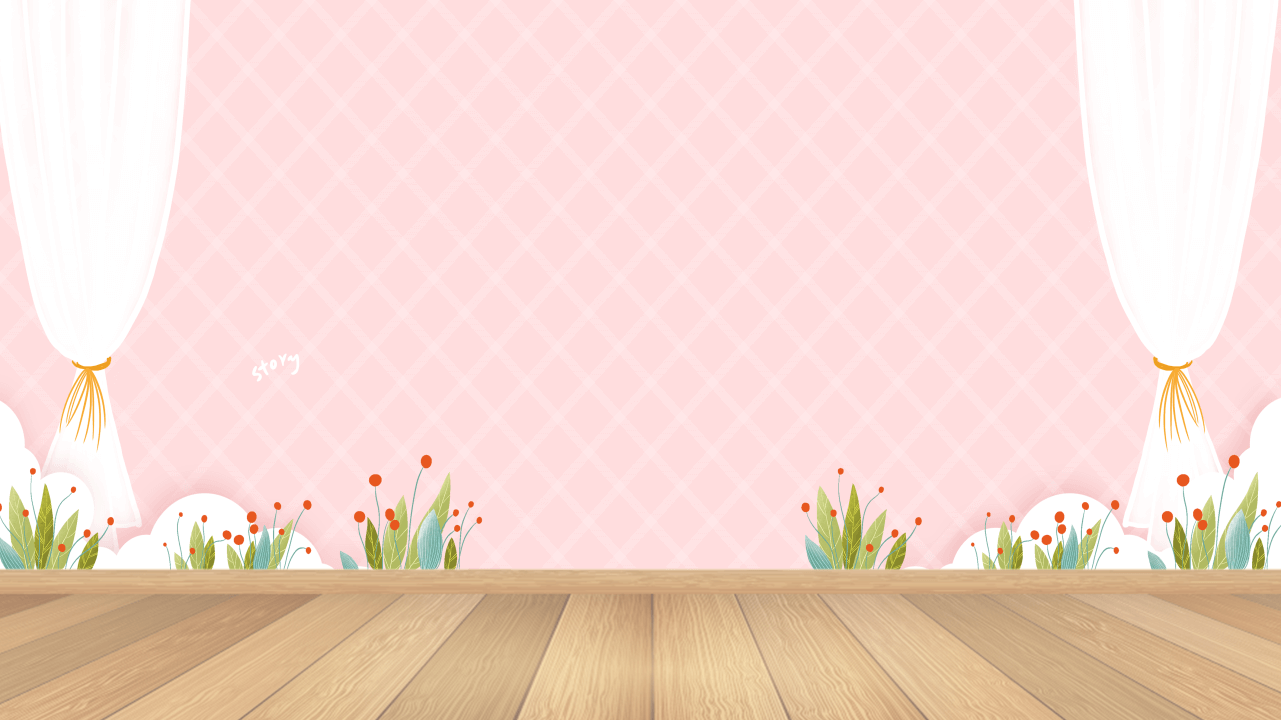 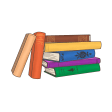 书香家庭共享汇报
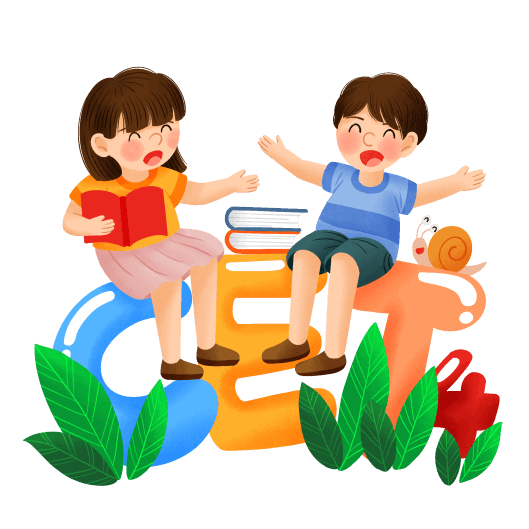 我有许多课外书：
十万个为什么系列，可爱的鼠小弟系列，贝贝熊丛书系列，爱心树，花婆婆，一年级的小豆豆，我爸爸，我妈妈 系列，大卫不可以，尼尔森老师不见了，你看起来好像很好吃，我不知道我是谁，……
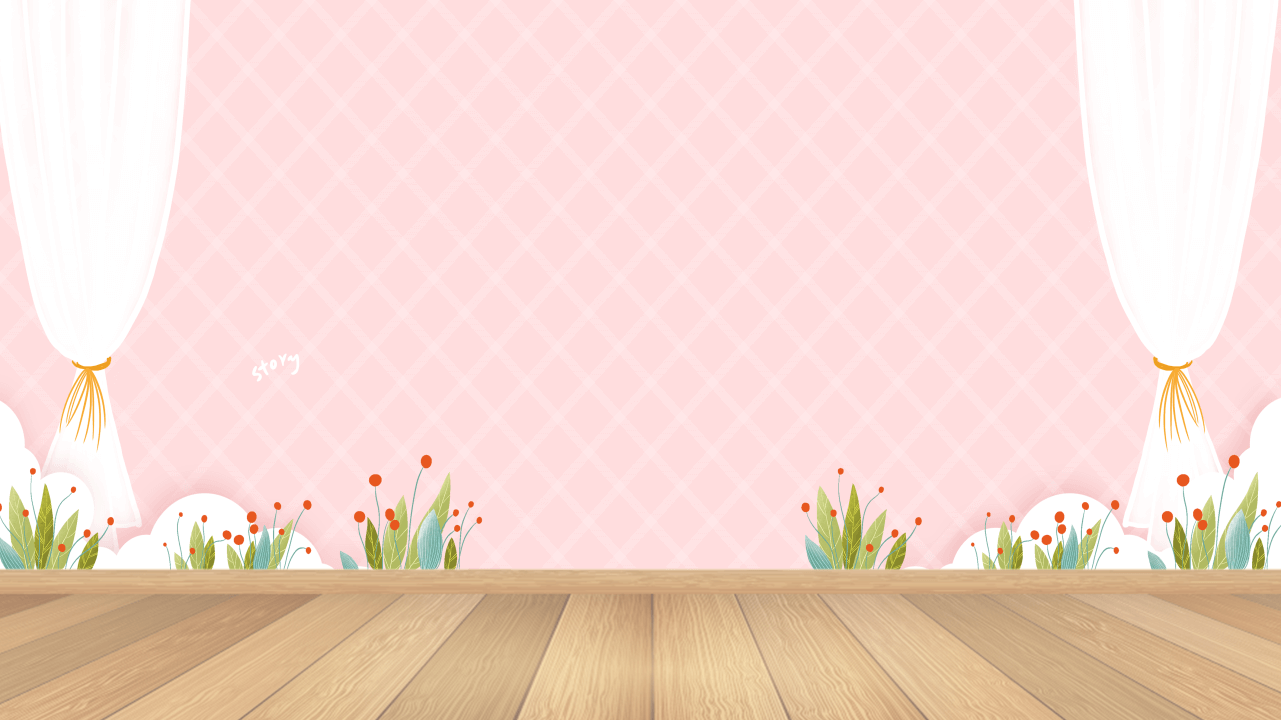 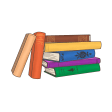 书香家庭共享汇报
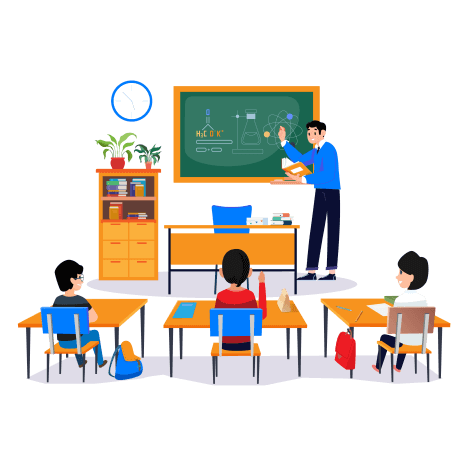 和爸爸读书很有趣
我们一个人读书，一个人在扮演书中的人物，读书的人很认真，扮演的人逼真有趣，很好玩。
和妈妈一起读书！
和妈妈一起读书：妈妈读书很有感情，声音随着书中故事情节高高低低，我从中学习了很多。
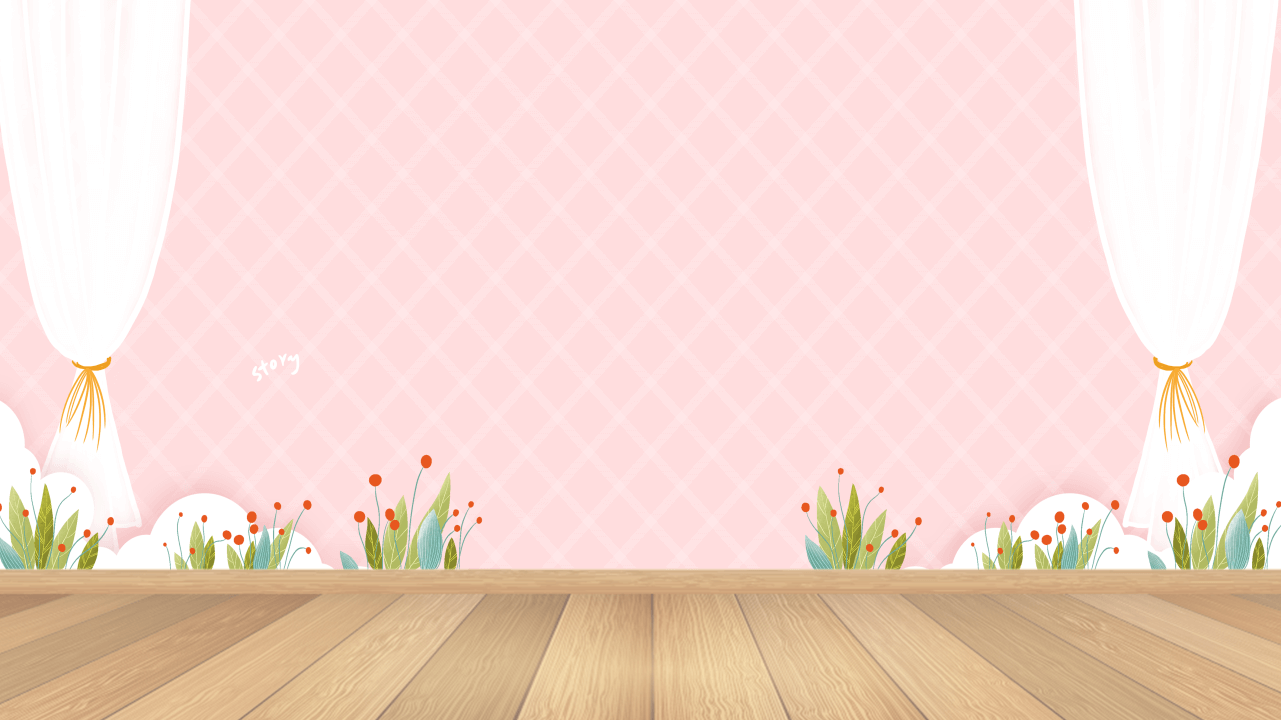 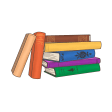 书香家庭共享汇报
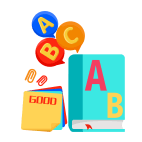 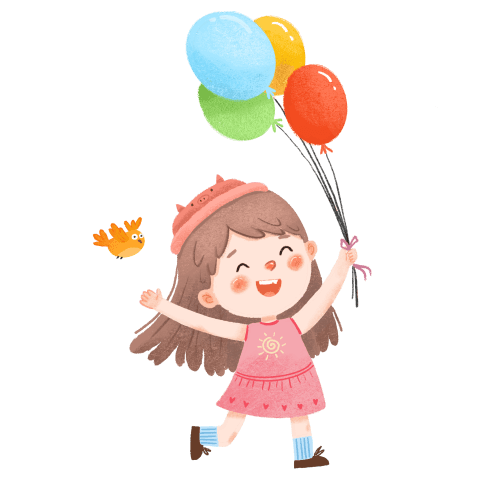 “书是知识的力量”
肖扬从小的梦想就是长大了要当列一名优秀的人民教师.我告诉肖扬教师是一个非常崇高的职业，不仅要有很强的责任心，而且要有很丰富的知识.这样才能有足够的知识去培育出更优秀的人才.
肖扬加油吧！读更多的读，掌握更多的知识，为自己的梦想开始启航···
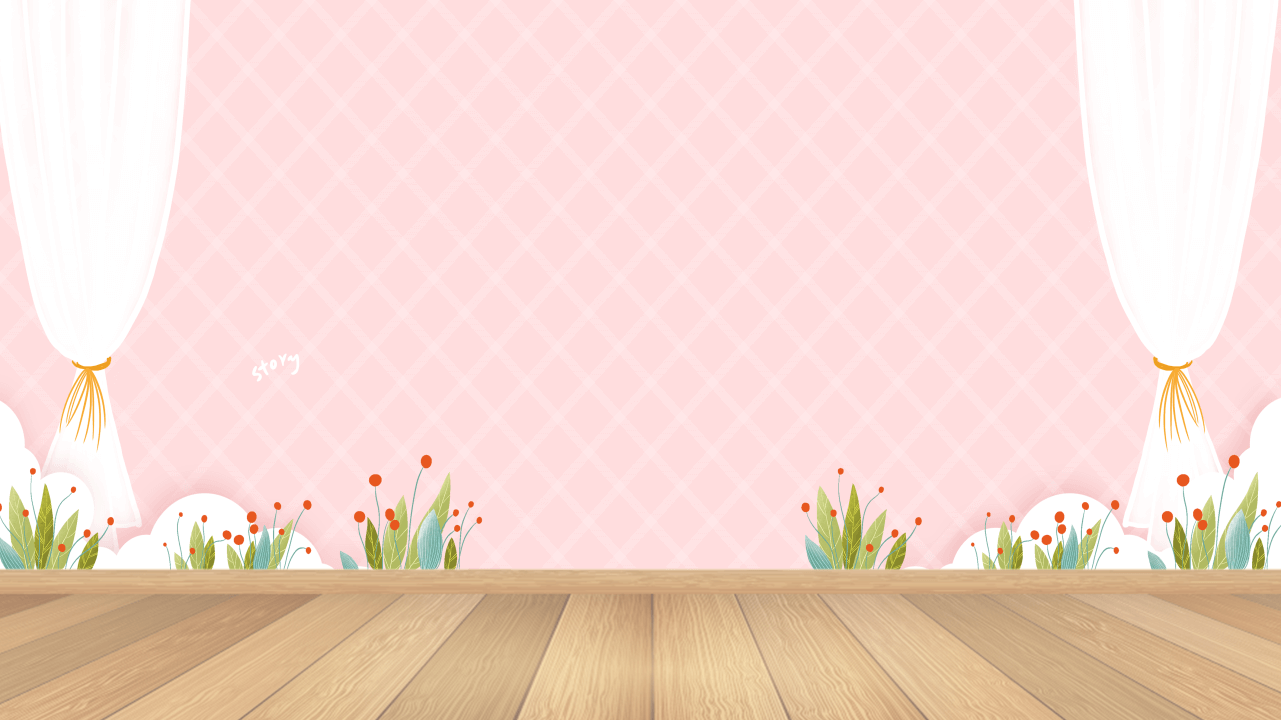 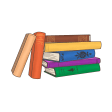 书香家庭共享汇报
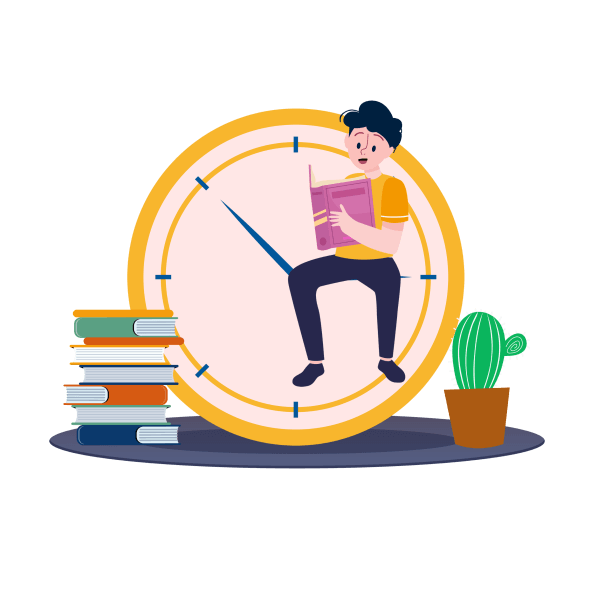 我的读书笔记
妈妈叫我要做读书笔记，我也做了一些。读书笔记可以训练我写字，让我知道怎么写作文。
 爸爸说我现在的读书笔记只是很简单的几句话，我以后会认真读书写得更好，更多。
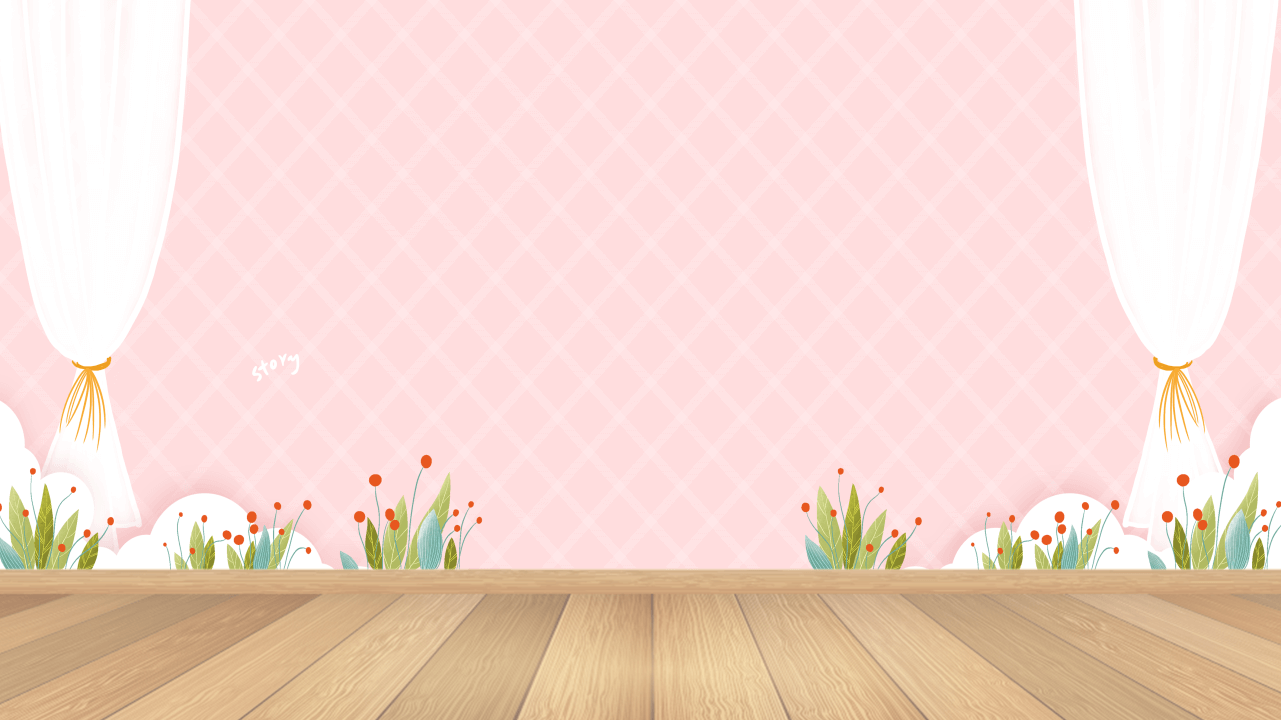 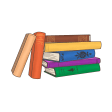 书香家庭共享汇报
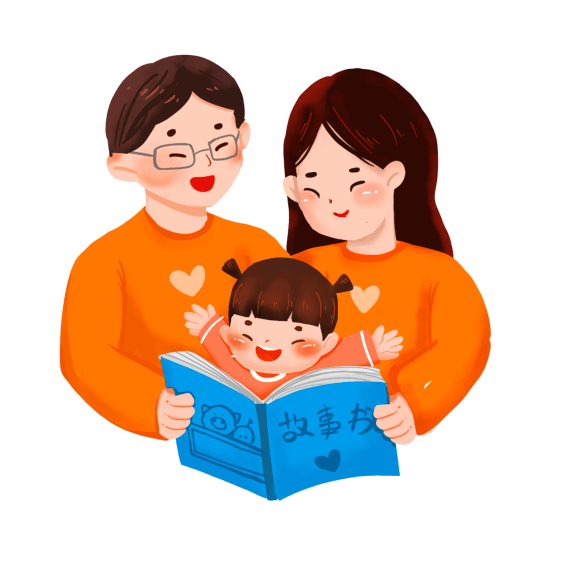 我的读书计划
每年购买6本以上新书进行阅读
每周和爸爸妈妈一起读书两个小时
每天的阅读时间不少于半小时
每周写两篇读书笔记
经常和爸爸妈妈交流读书的感想
经常去图书馆看书
01
02
03
04
05
06
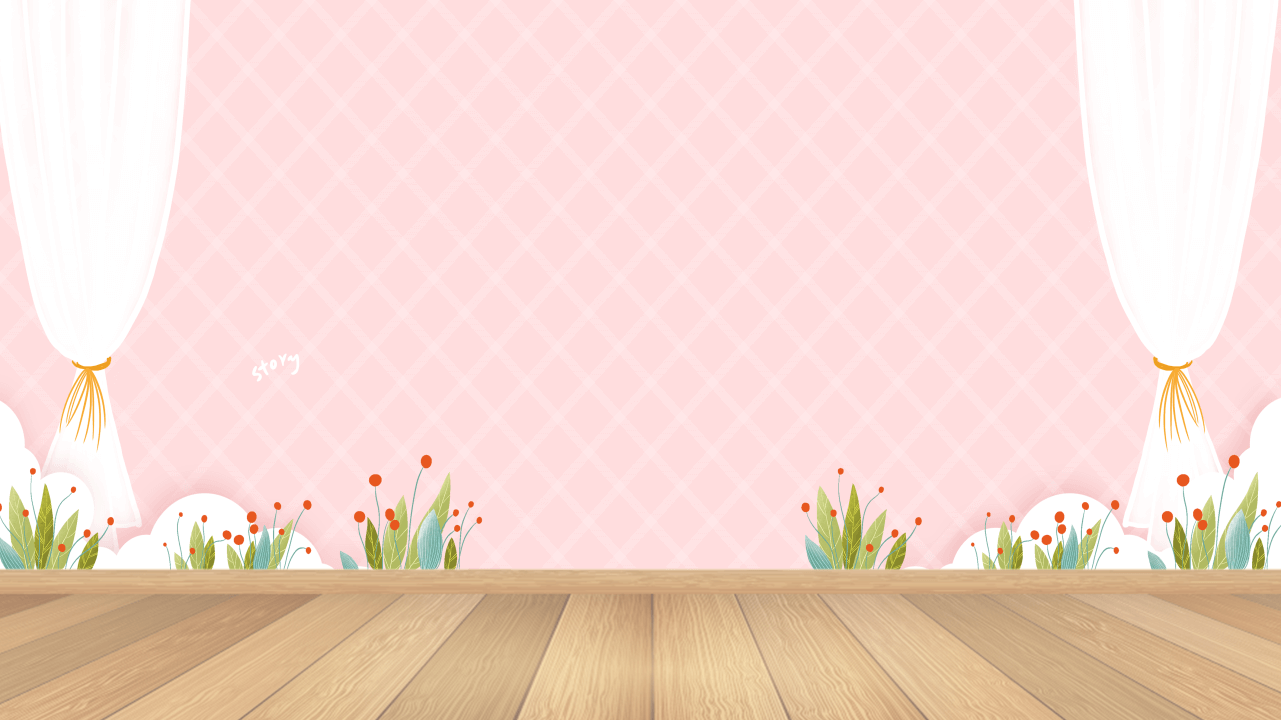 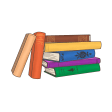 书香家庭共享汇报
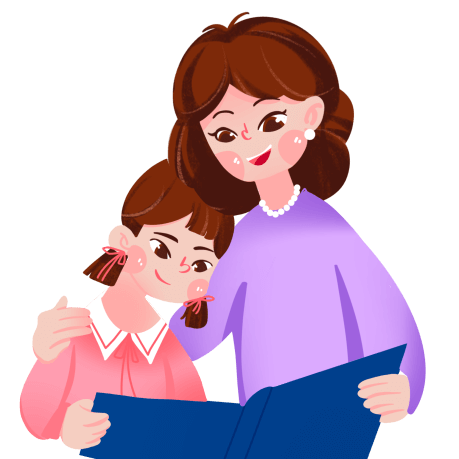 与爸妈一起的读书笔记
通过老师的推荐我和我的爸妈共同读了作者是美国谢尔 希尔弗斯坦所写的《爱心树》的书。没读这本书之前我虽然也算是一个比较懂事的小孩。但是我发现自己有些时候还是有点像书中的小男孩一样，对爸妈有些时候要求的太多。
以前爸妈告诉我做人从小就应该做一个懂的感恩的人，看了这本书我更加明白了其中的道理。我应该感谢我的爸妈，是他们让我来到这个 美好的世界。我应该感谢我的老师，是老师教给了我知识，我应该每一天都充满希望，给需要快乐的地方带来快乐·····
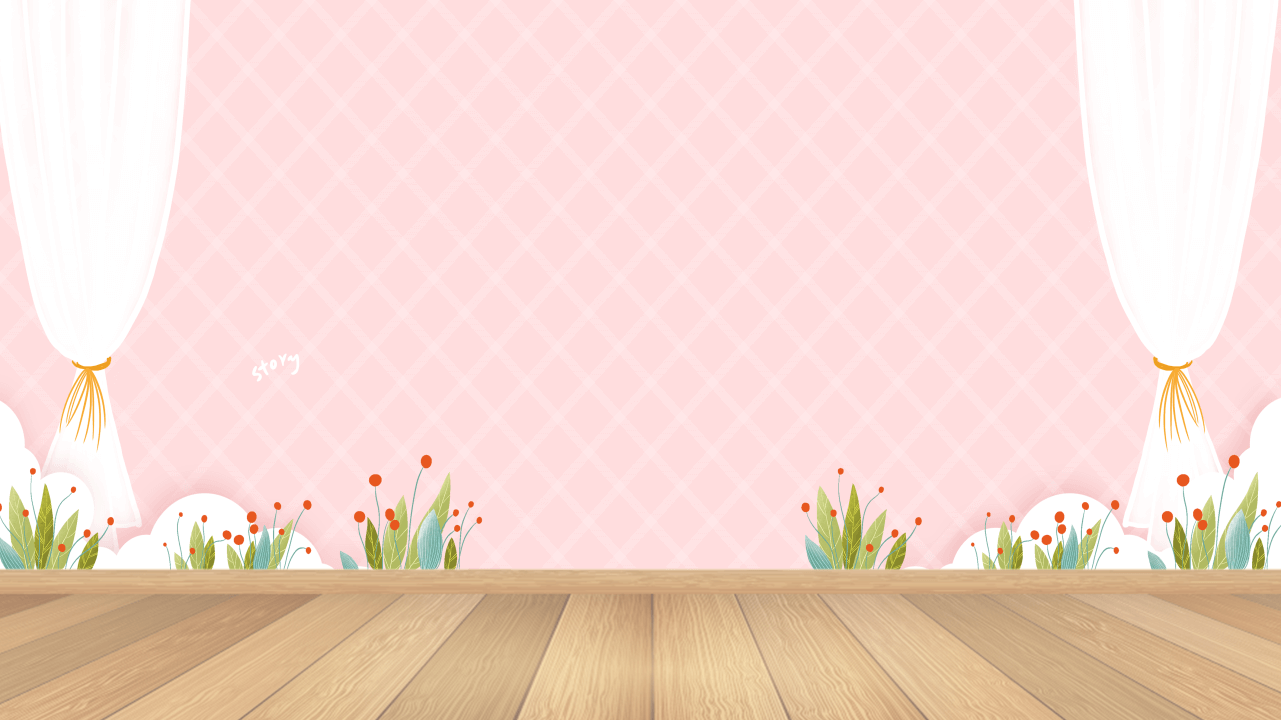 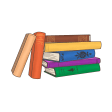 书香家庭共享汇报
今天一家人和肖扬一起读了《爱心树》这本书.听完肖扬的读后感我们非常的高兴.从那一晚起我们的肖扬学会了做人基本的感恩,感谢老师帮我们推荐了一本好书。
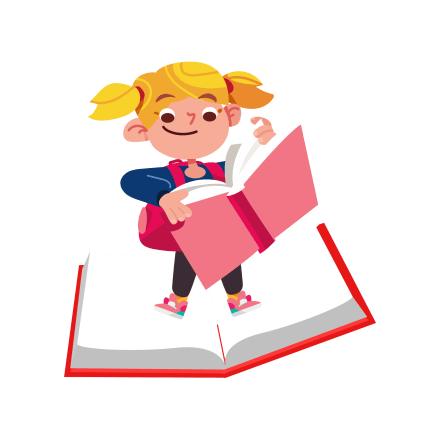 从那一晚起，肖扬学会了给爸妈讲睡前故事，学会了爸妈生病时需要好好的关心，学会了如何去尊重他人。
        感谢一起共读带给我们的意外惊喜，是共读让我们与孩子的心更加贴近，是共读让我们了解如何与孩子更好的沟通，是共读让我与我的家人一同成长与进步！感谢共读，是共读让我明白孩子不仅仅需要一位关心自己的父母，更需要一位可以让他信任的无话不谈的朋友。
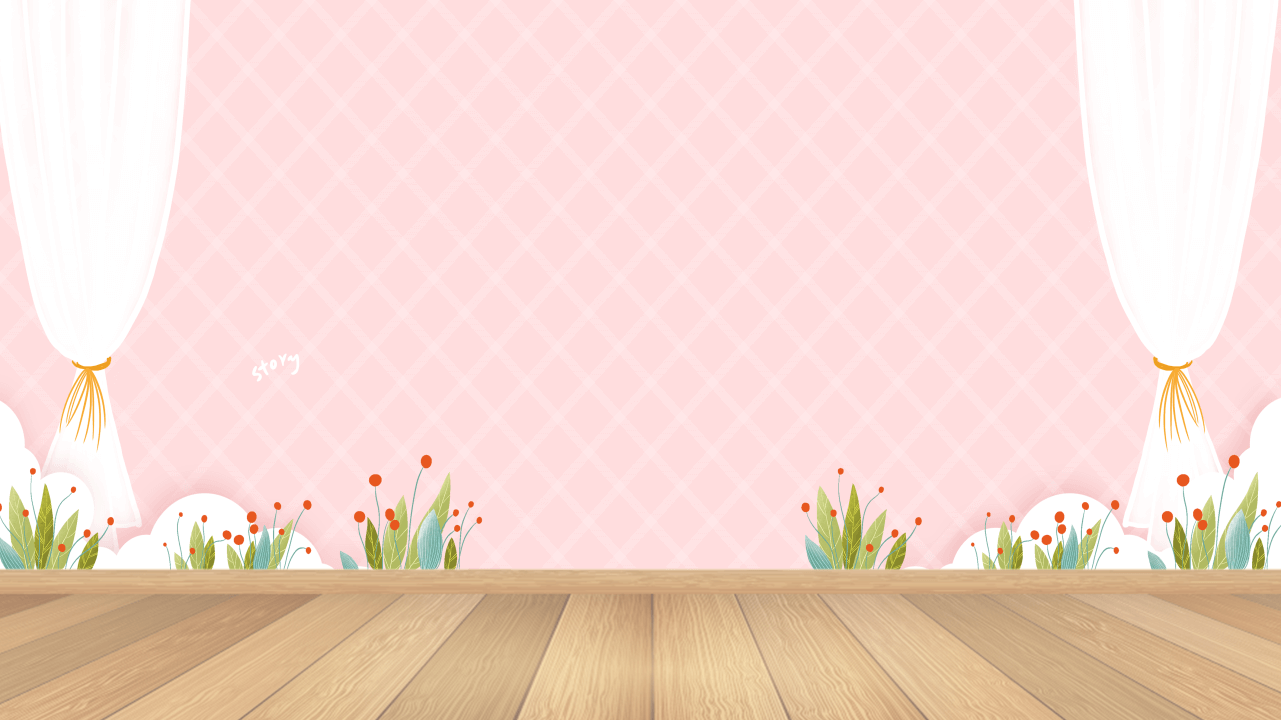 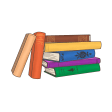 书香家庭共享汇报
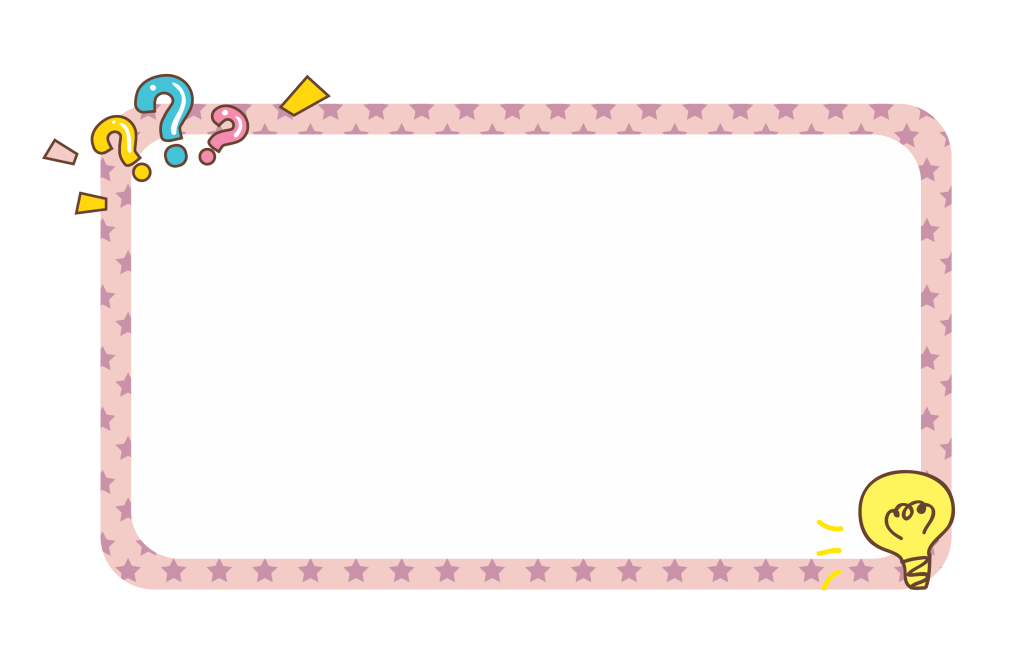 会阅读的孩子更成功
埋下书香的种子让孩子幸福一生
结束语
著名儿童文学作家秦文君：“阅读对一个人的心灵成长的作用是点点滴滴、潜移默化的，不好说哪一本书起了决定性的作用，也不好用数量来衡量。只要开始阅读，人生就开始了积累，开始了层层递进，开始了版本的不断升级。”